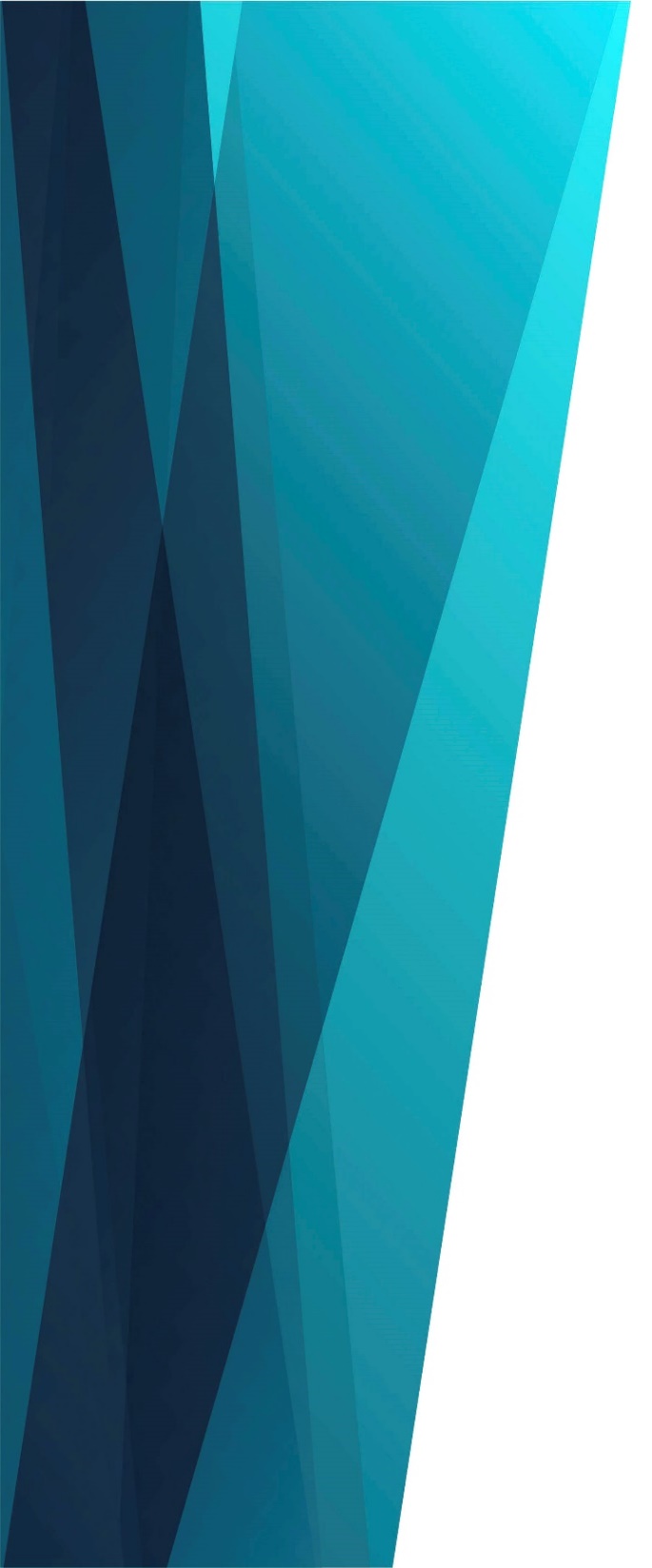 Ожидая
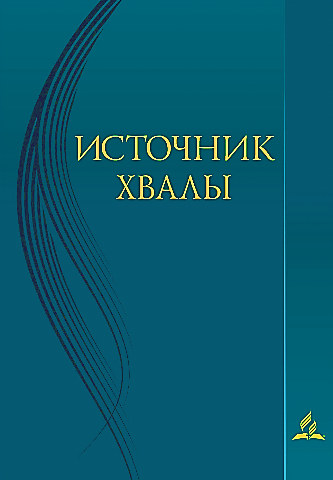 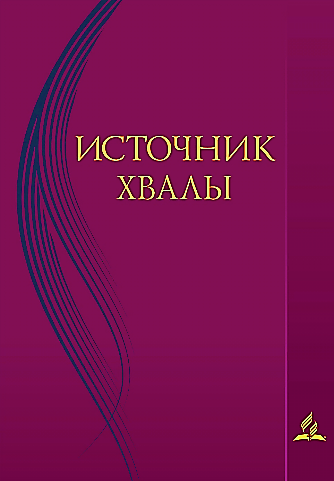 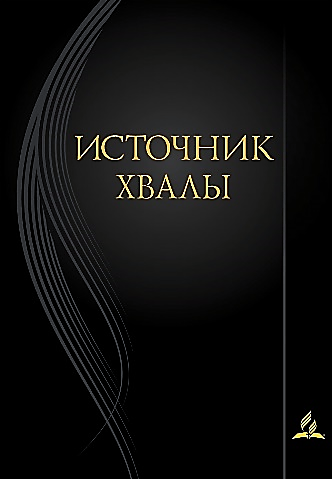 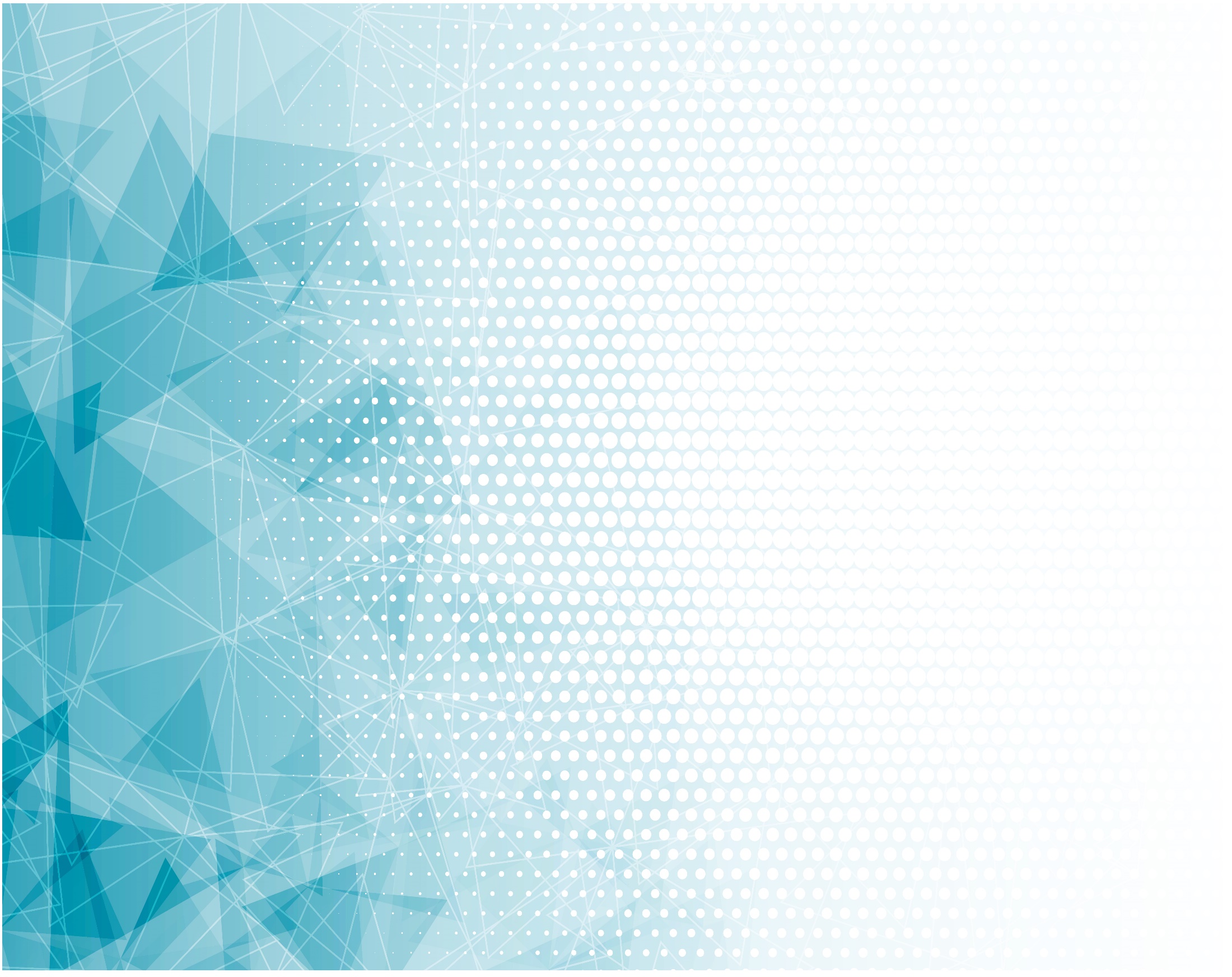 Если жизнь, увы, сумела
Твою веру поколебать
И в душе растут сомненья:
«Сколько можно ожидать?»
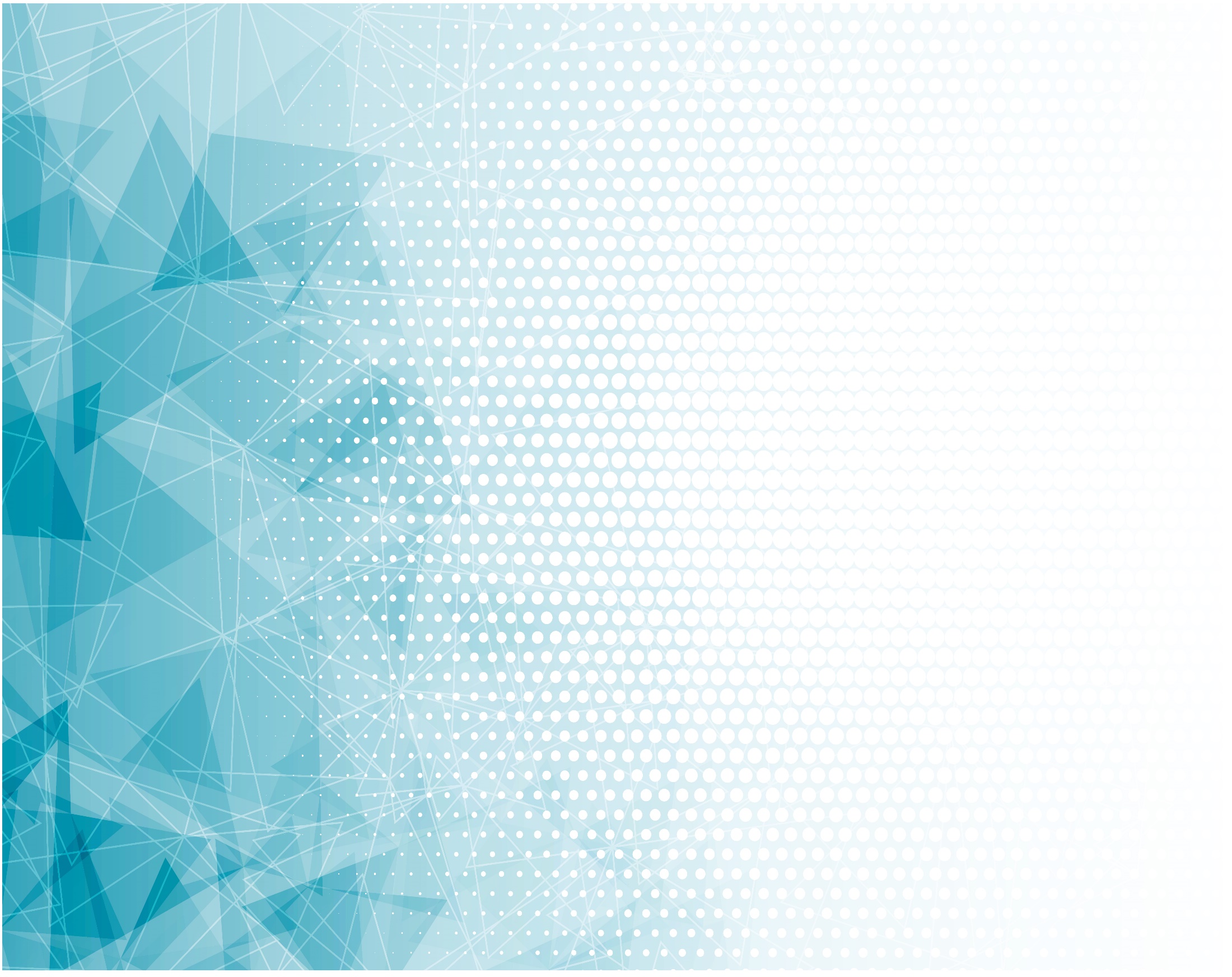 Обрати твой взор в былое,
Вспомни, как Иисус страдал.
Вот основа нашей веры:
Возлюбил и всё отдал.
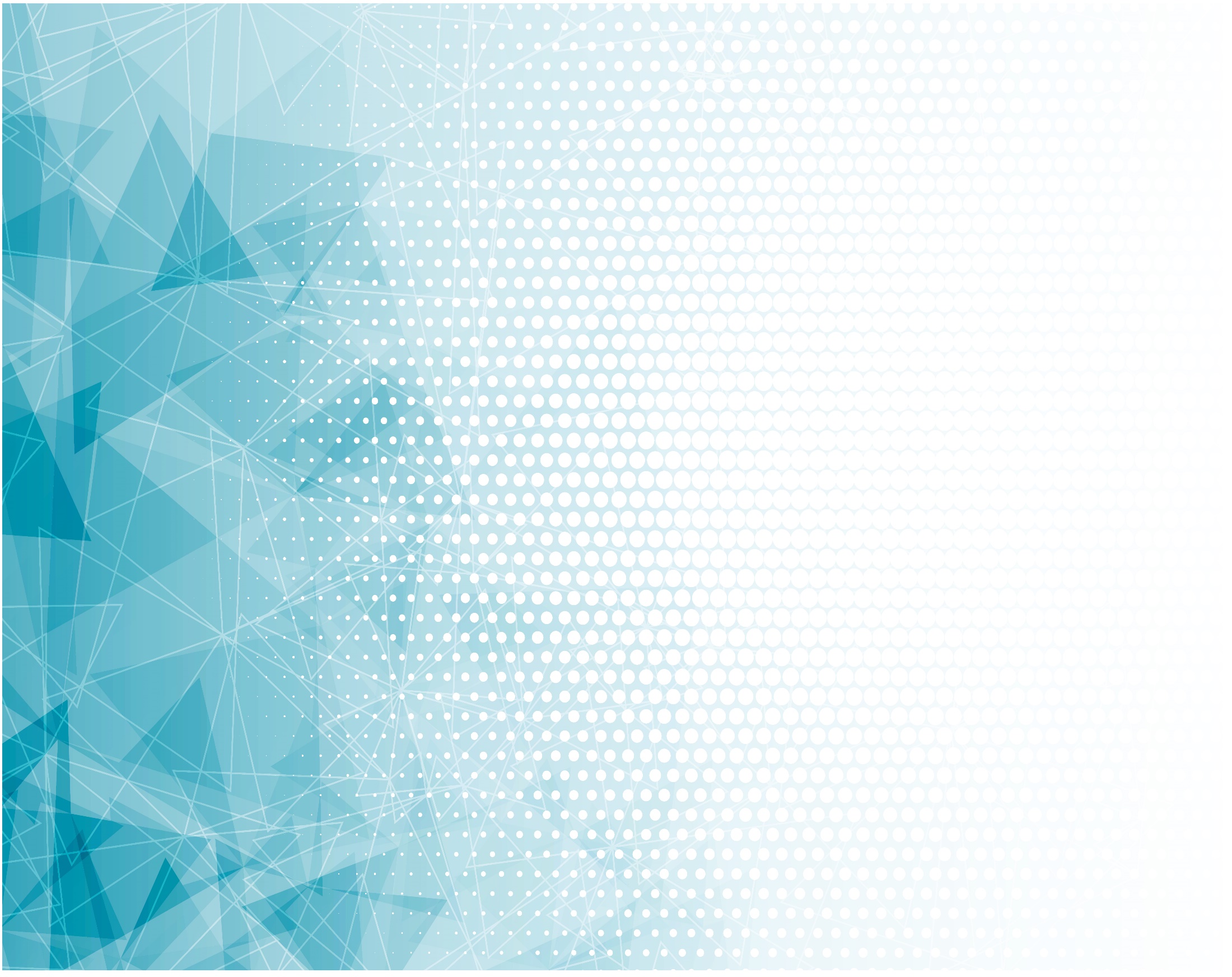 Припев: 

Ожидая, ожидая, 
Как бы долго ни казалось,
Но Он придёт, 
Нас с Собой возьмёт,
Чтоб и мы были
Там, где Он!
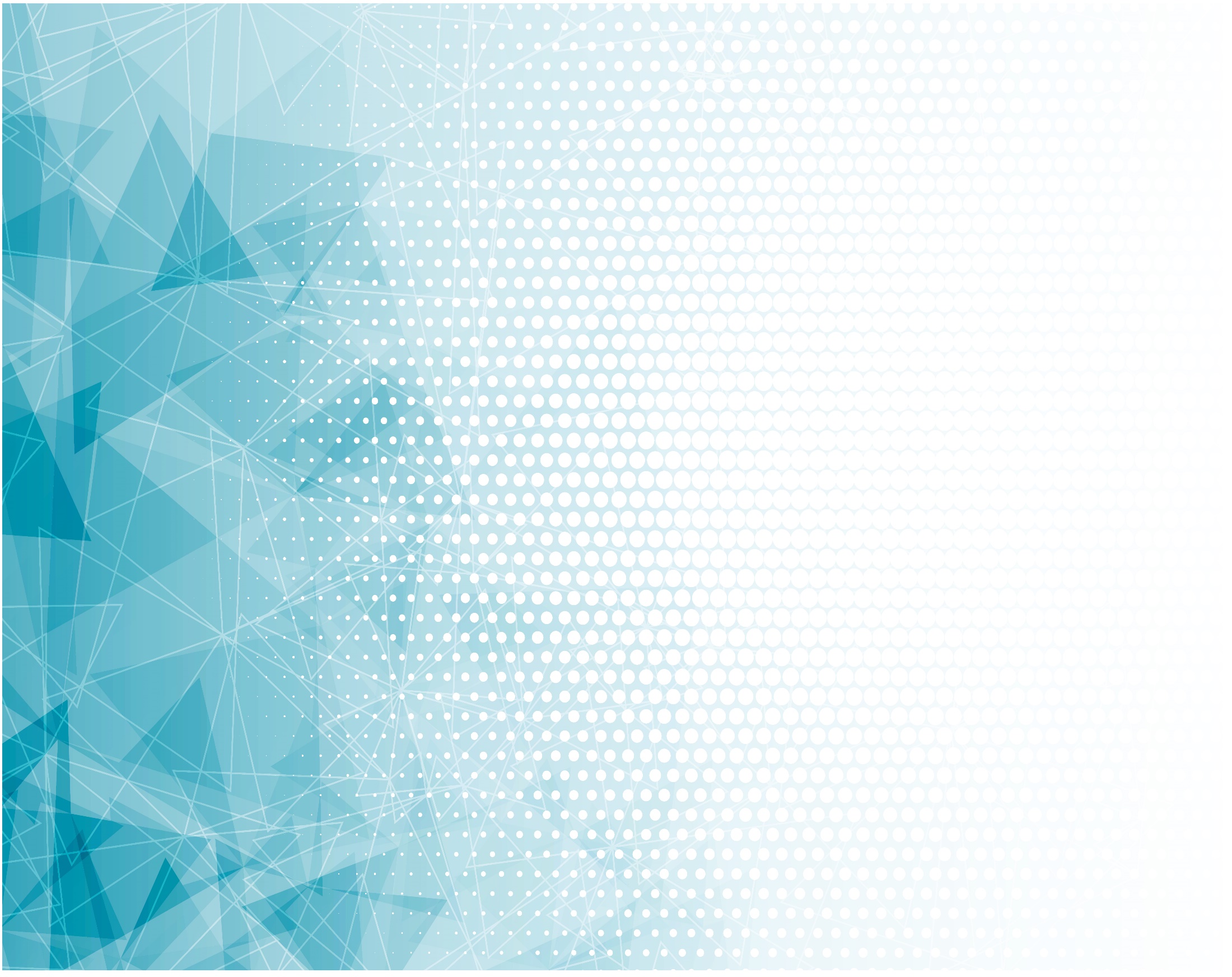 Припев: 
Ожидая, ожидая, 
Как бы долго
Ни казалось,–
Он придёт, нас возьмёт,
Чтоб и мы были,
Там где Он!
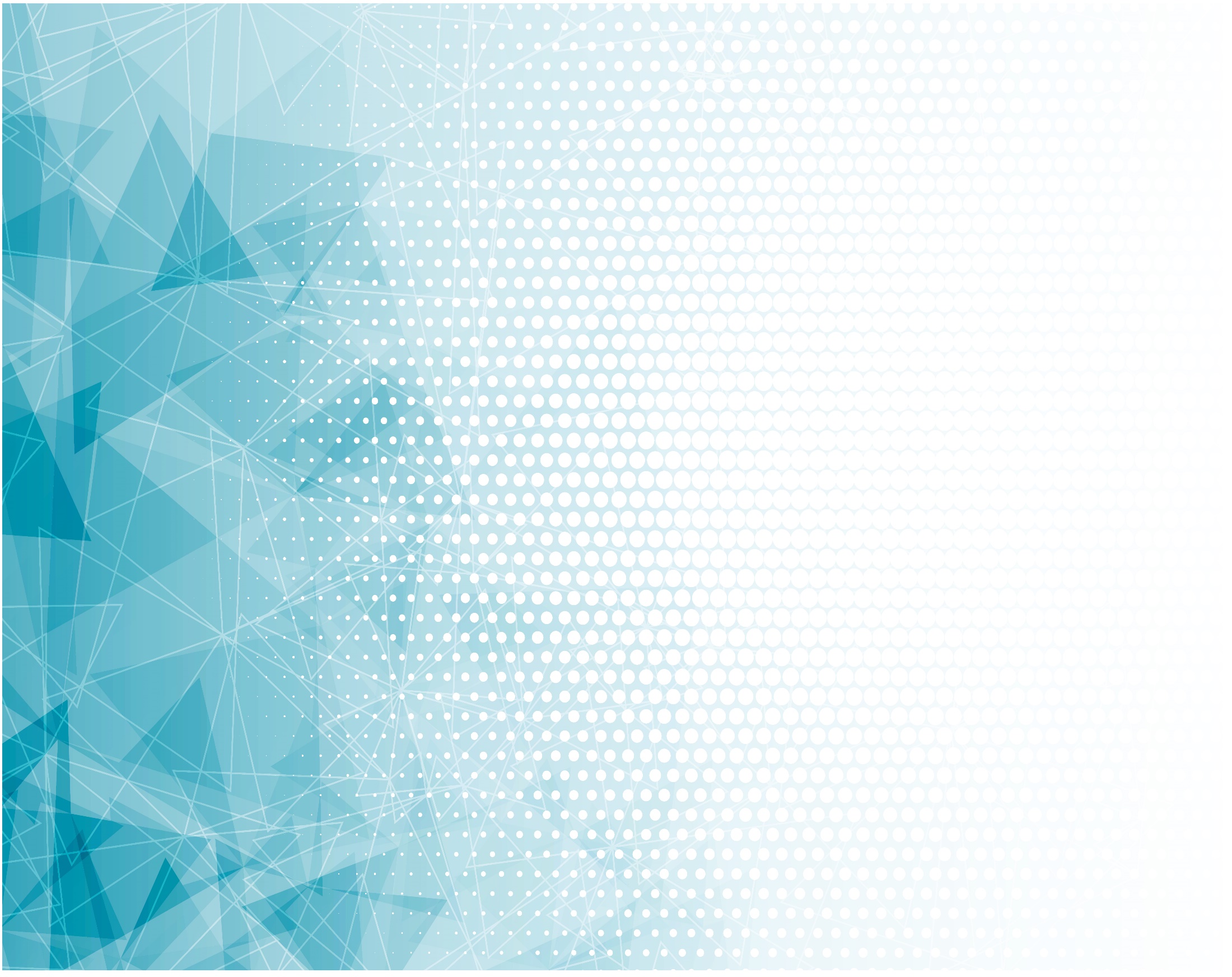 Он оставил трон небесный,
Чтобы нам надежду дать,
И в конце пути земного
Попросил нас ожидать.
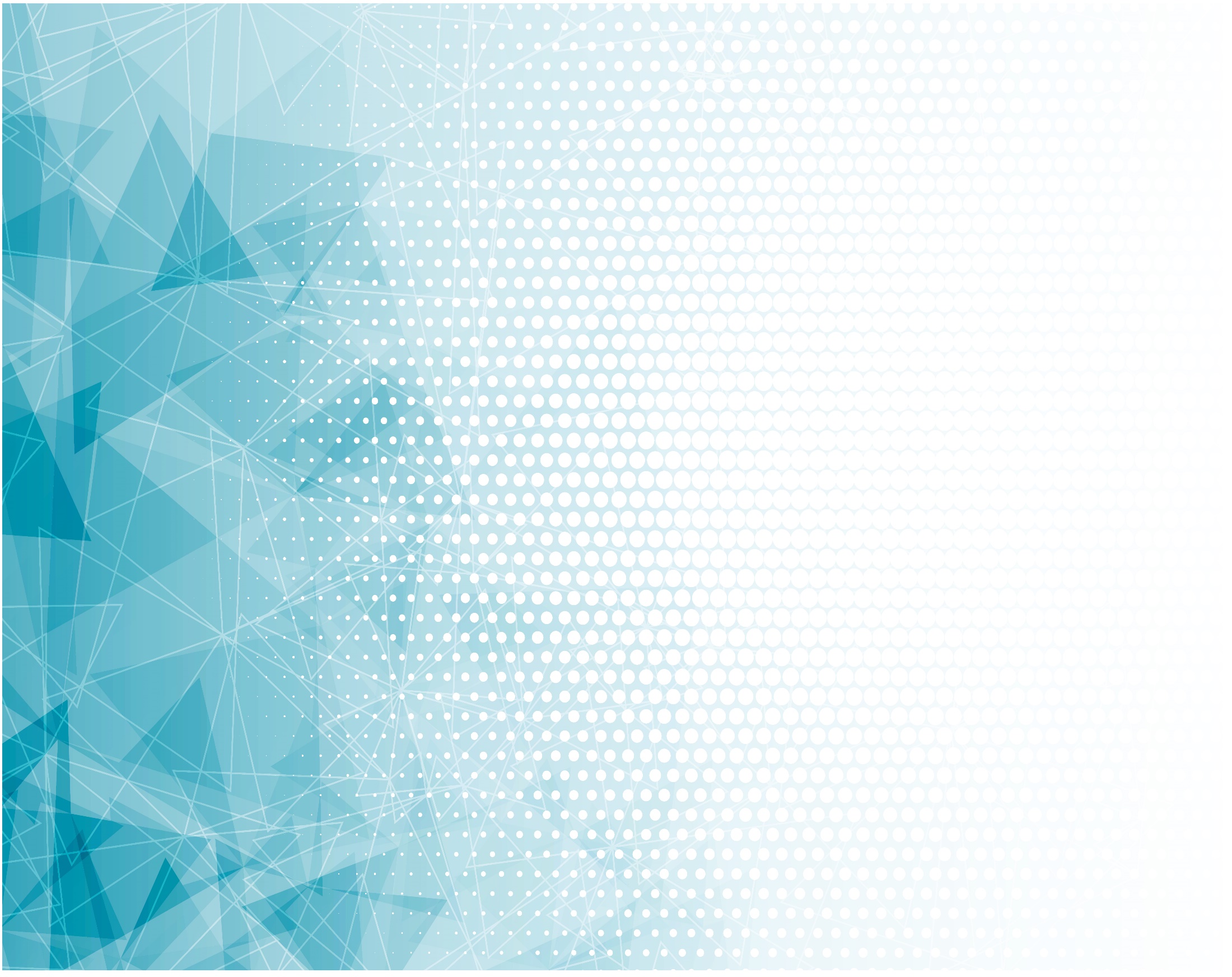 Сохрани в терпенье веру,
Претерпи всё до конца!
Мы стоим уже у двери 
В дом Небесного Отца.
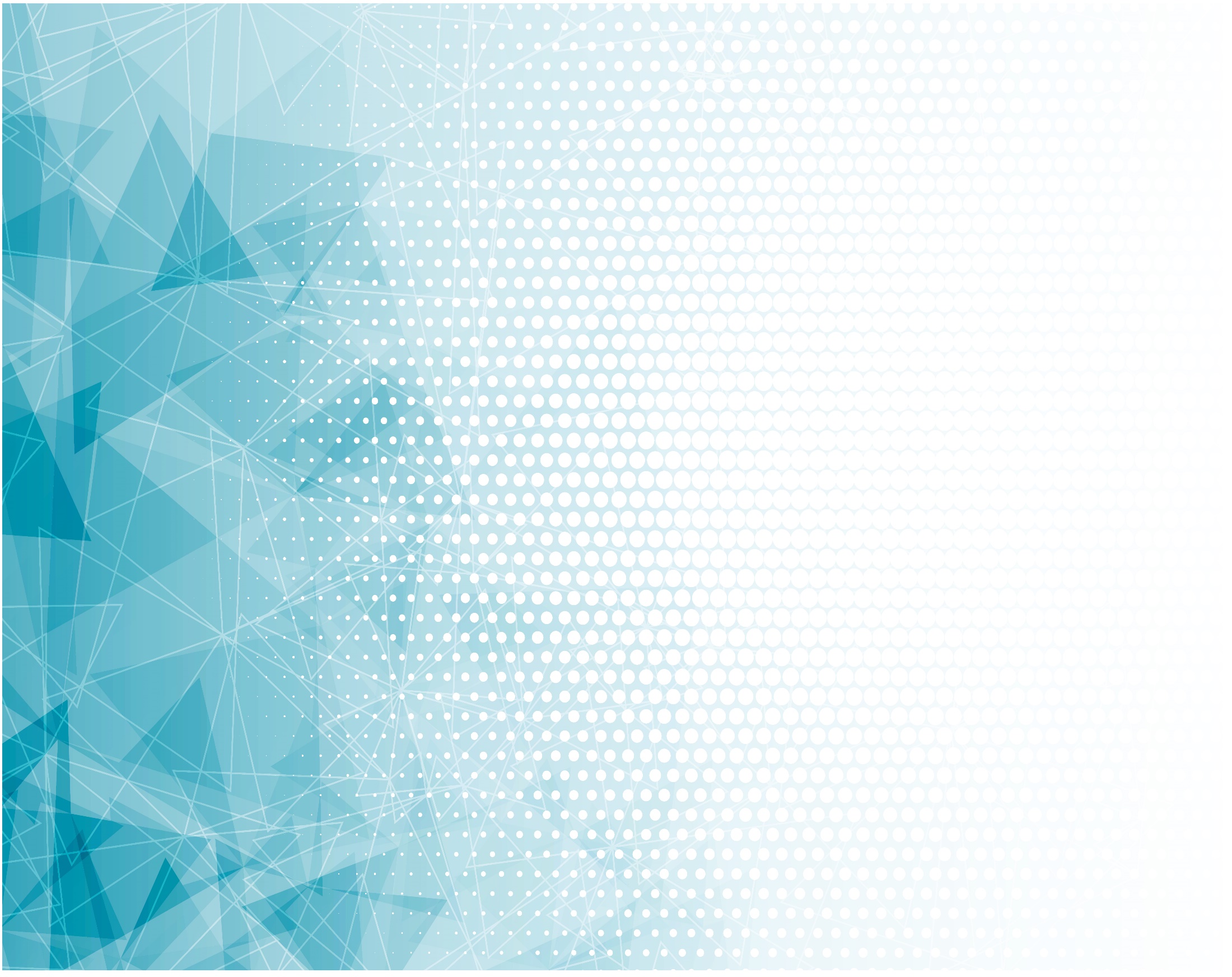 Припев: 

Ожидая, ожидая, 
Как бы долго ни казалось,
Но Он придёт, 
Нас с Собой возьмёт,
Чтоб и мы были
Там, где Он!
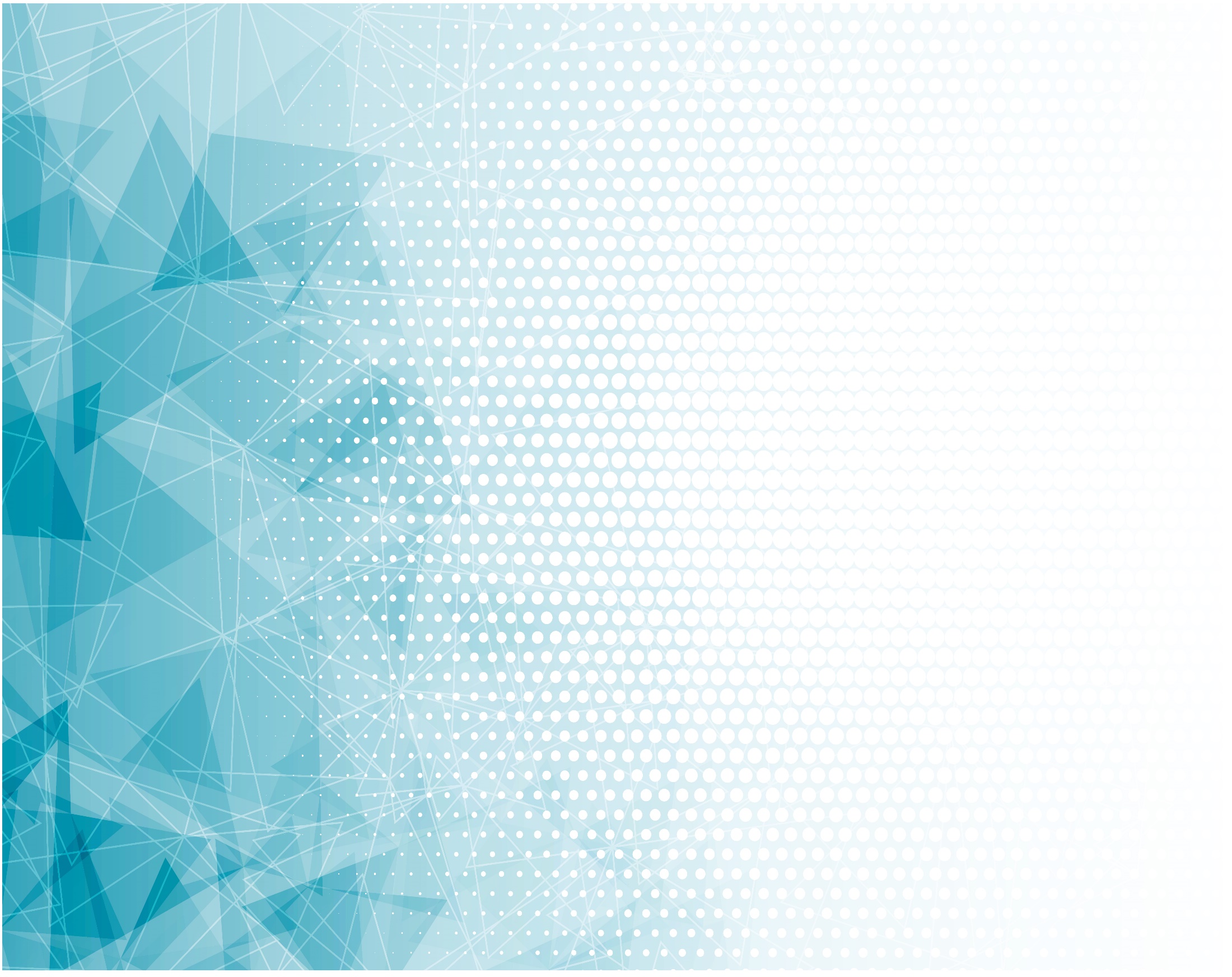 Припев: 
Ожидая, ожидая, 
Как бы долго
Ни казалось,–
Он придёт, нас возьмёт,
Чтоб и мы были,
Там где Он!